IACHECMay 2024
Crab Reference ModelCraig Markwardt (NASA/GSFC)
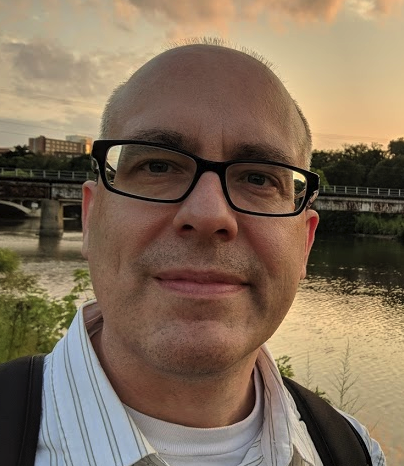 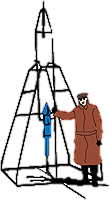 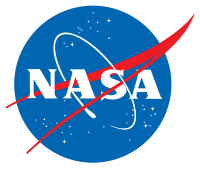 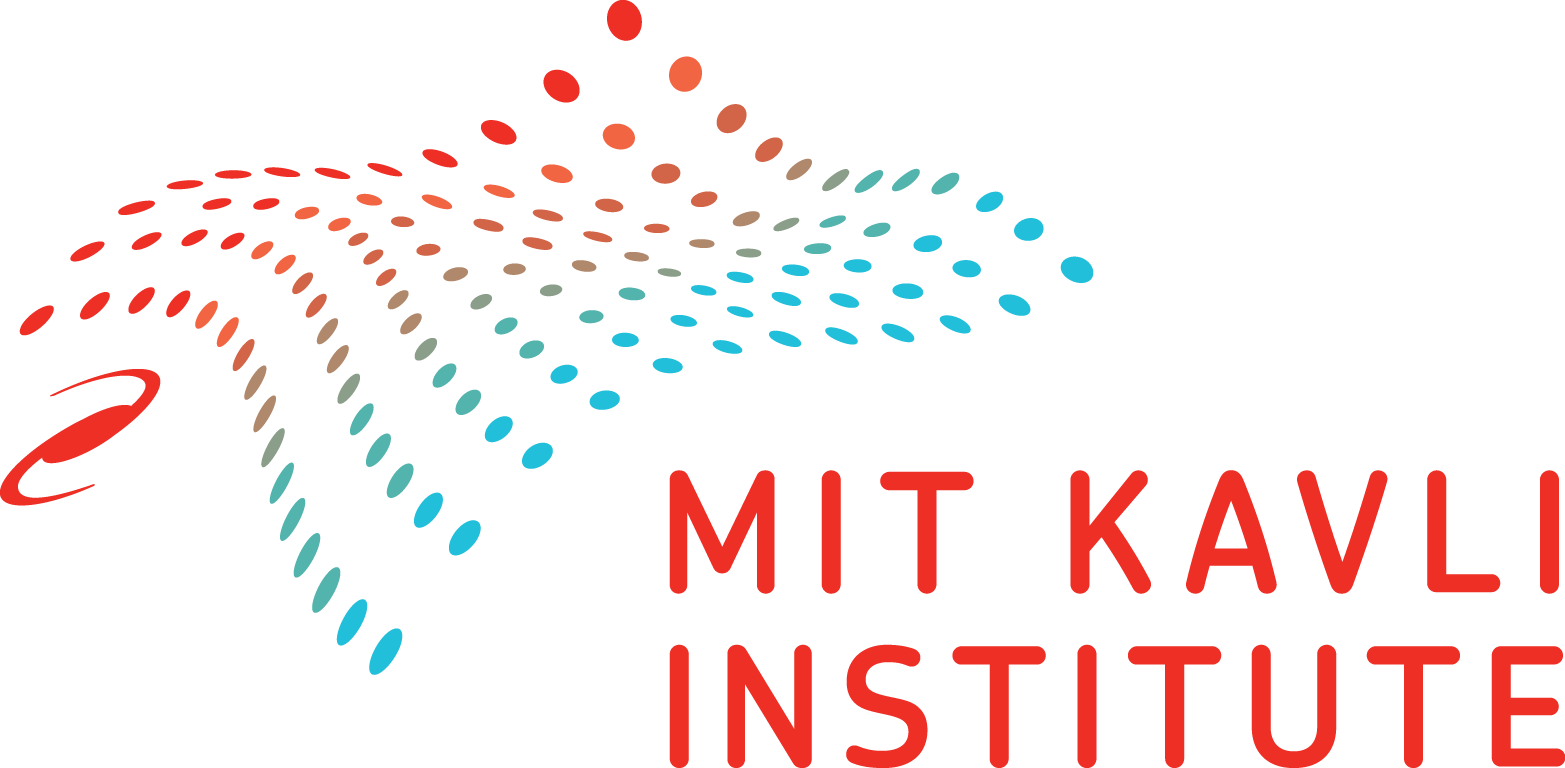 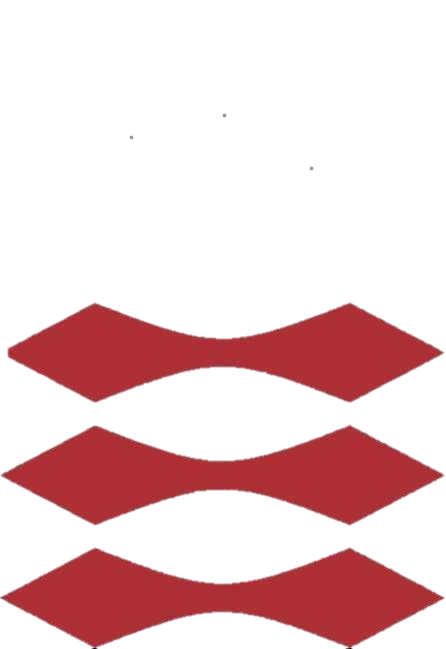 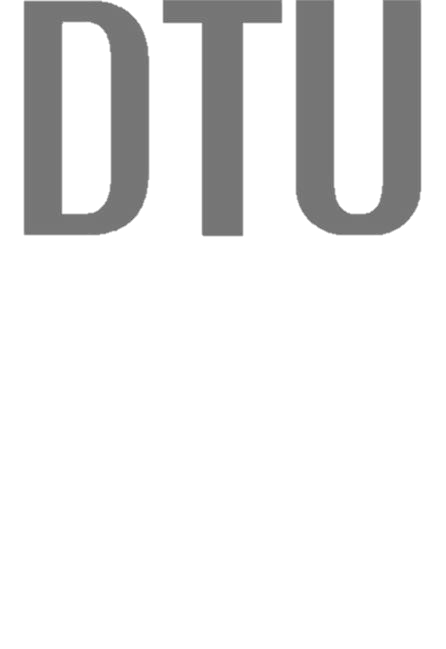 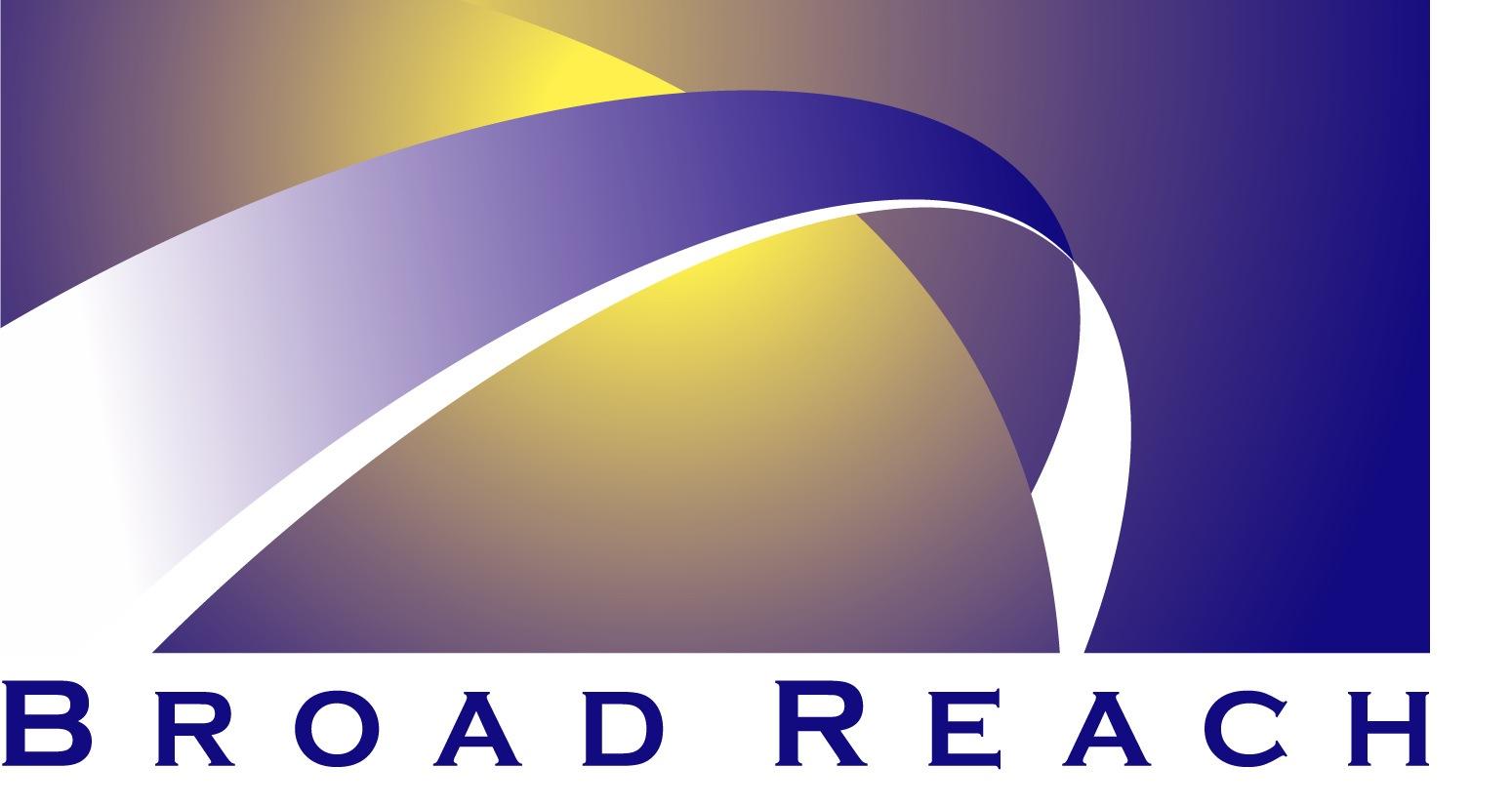 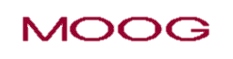 GSFC
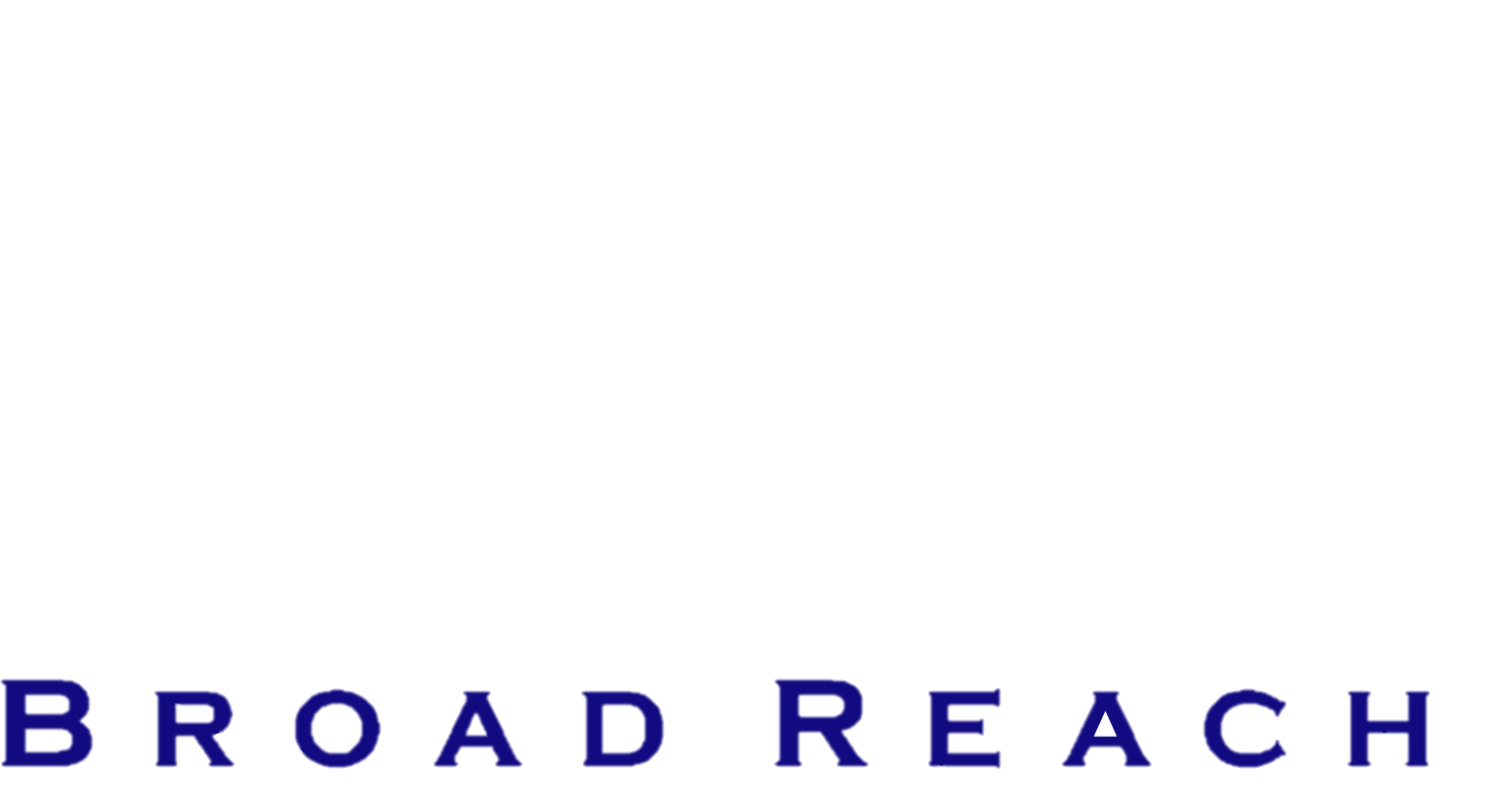 Motivations
Most observers use an absorbed power law for Crab nebula+pulsar observations		tbabs * pow
Pro
It’s simple
It does work well >2 keV
Con
Doesn’t work as well at lower energies
We know that the pulsar and nebula have distinct spectra (Kuiper 2000)
Nebula has spatial variations (Mori et al 2001)
Would be nice to have a Crab reference model that covers larger range of energies and can distinguish contributions from nebula and pulsar
Goal: support X-ray observations in the 0.1-100 keV band
Recognize that for energy band < 2 keV absorption model matters
Recognize that dust scattering can be important
Timing studies can separate pulsar from nebula
Spatial Variations
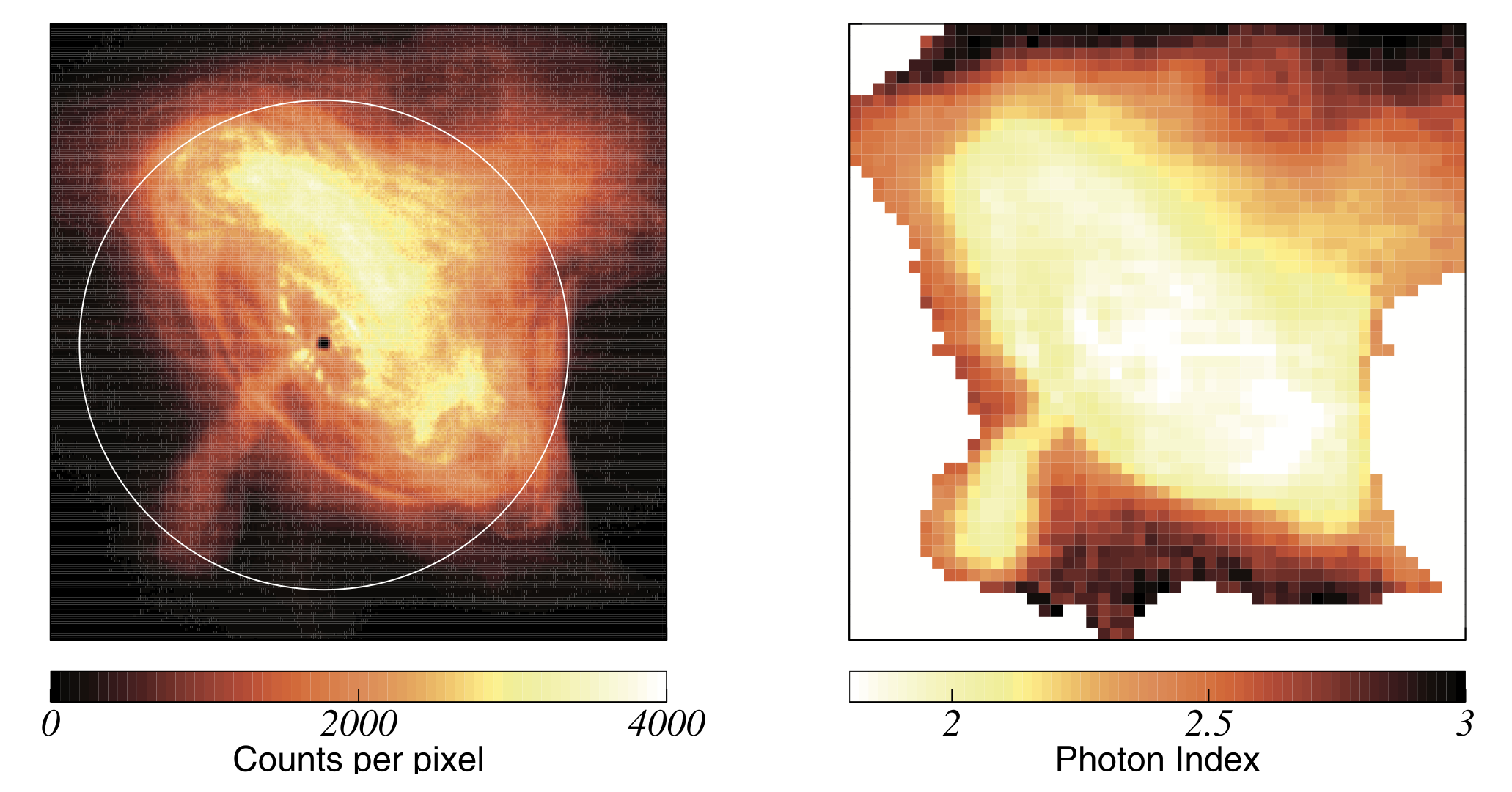 Mori et al (2001) Chandra
3
Crab Pulsar Versus Nebula
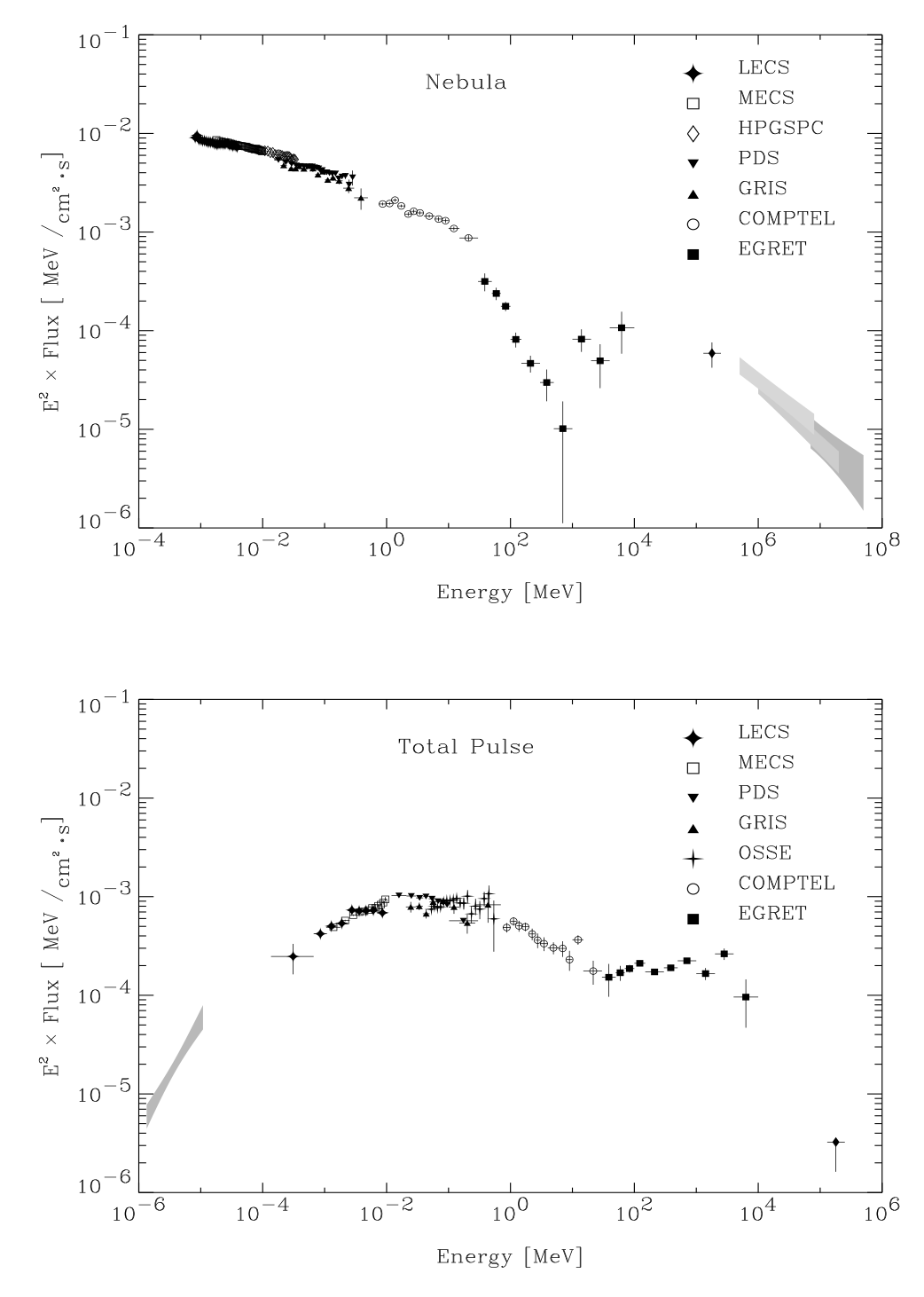 In band of interest, behavior of pulsar & nebula are pretty simple
But the sum is not really a simple power law
Kuiper 2000
Proposal: Kaastra et al Model
Pulsar model (Kaastra fitting of Kuiper data)
Nebula model
At high energies, Kaastra uses a pure power law
RXTE PCA 2-60 keV residuals want some curvature at higher energies
>15 keV energy instruments(HEXTE, BAT) want steeper power law index
Kuiper indicates curvature
Not sure how to treat curvature
At low energies, “curvature correction”
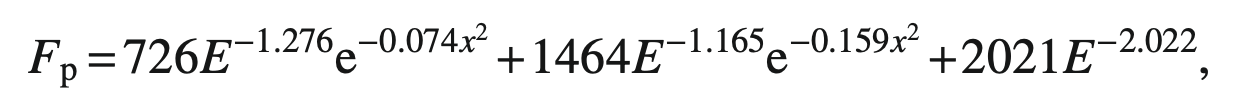 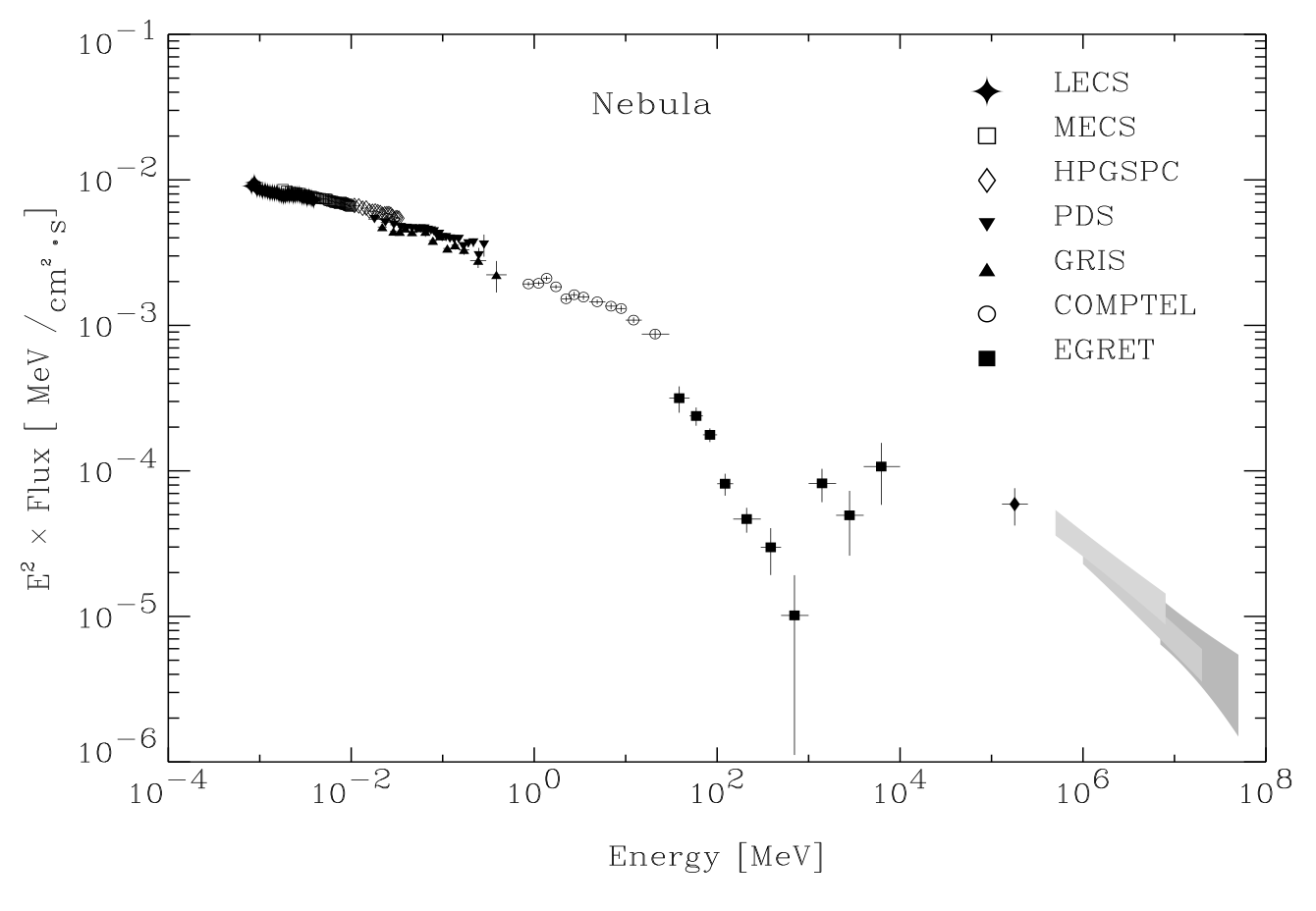 Dust is Important
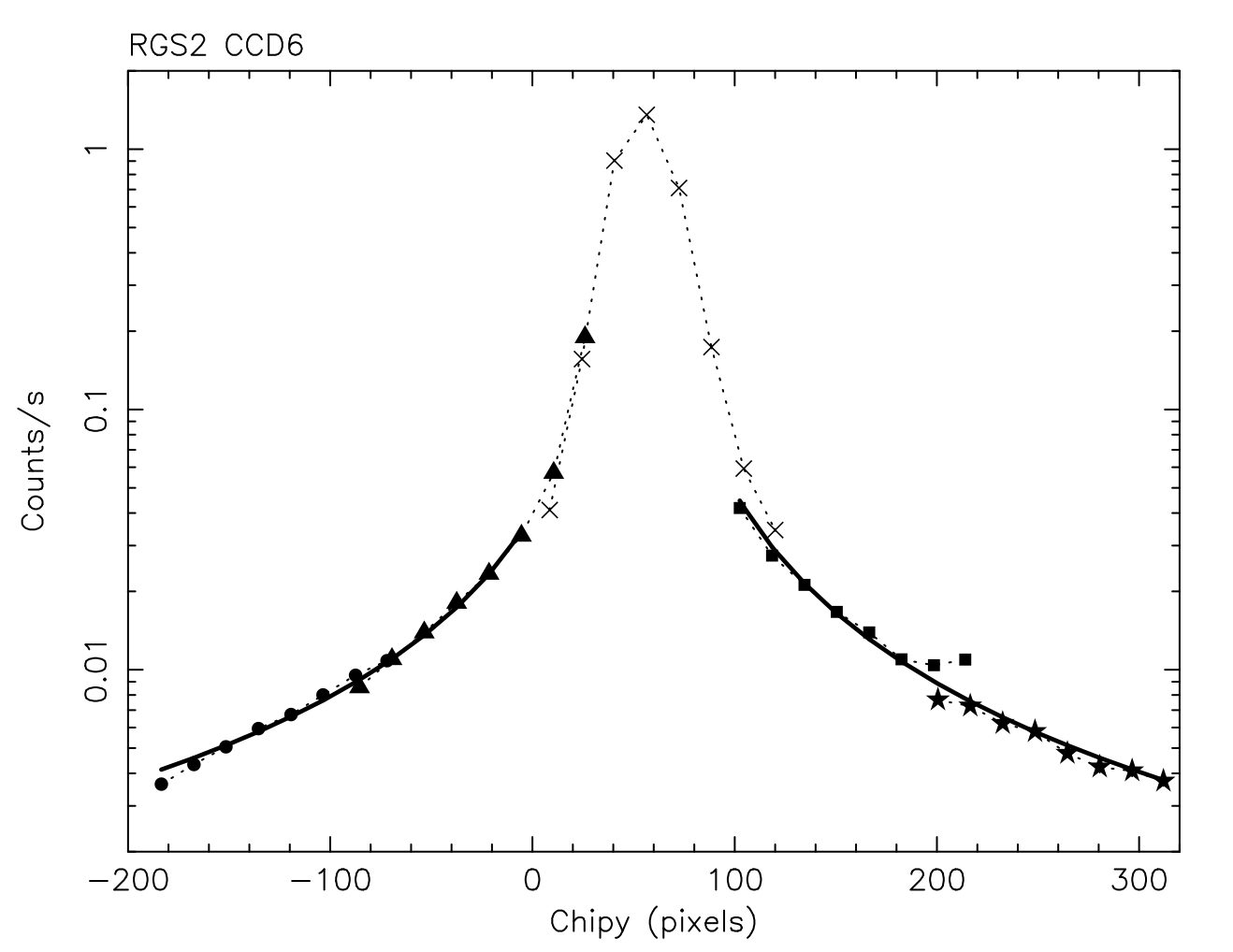 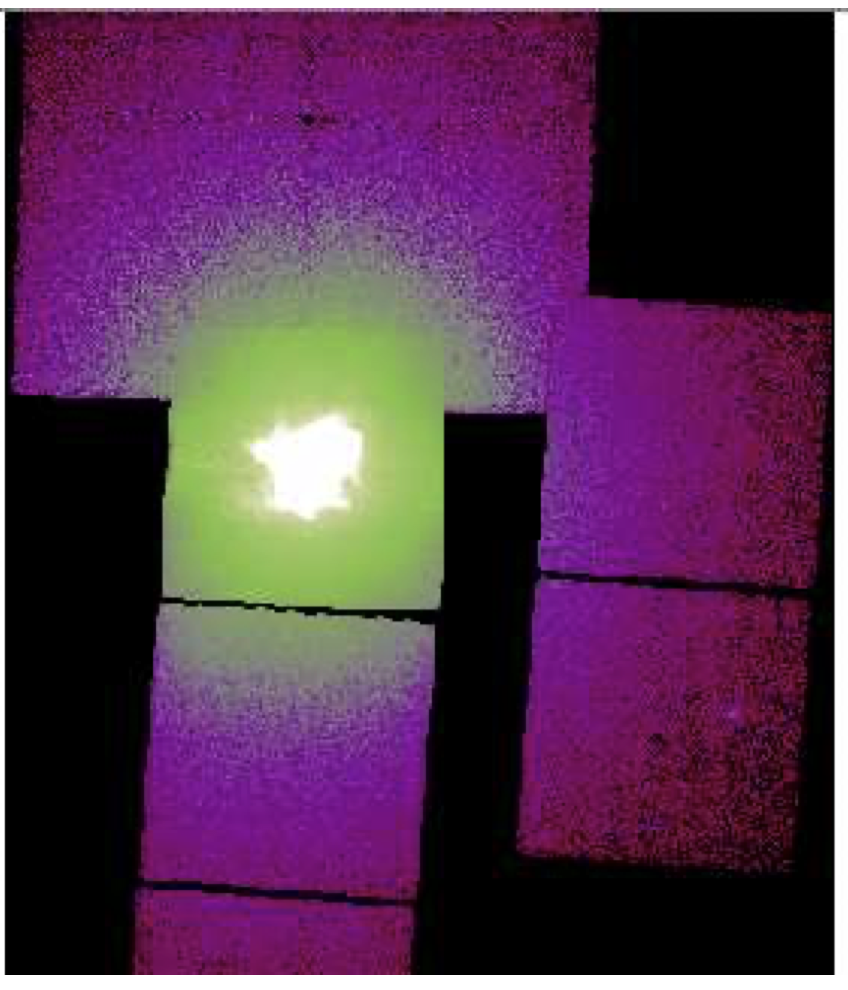 Kaastra et al 2009
Seward et al 2005
Chandra dust halo detectable out to 30 arcmin
Direct emission is scattered out of line of sight by dust
In-FOV spectrum affected by aperture size
Craig’s Proposed Model
XSPEC modelmodel  TBvarabs*xscat*(curv*powerlaw + crab_pulsar)       Absorption Dust   Nebula              Pulsarmdefine crab_pulsar (726*e^(-1.276)exp(-0.07*ln(e)^2)+1464*e^(-1.165)exp(-0.159*ln(e)^2)+2021*e^(-2.022))/10000 : addCrab pulsar model (Kaastra / Kuiper)mdefine curv (1.0+p1*exp(-e/p2)) : mulCurvature (Kaastra / Mori)
Absorption Parameters
Model Model Component  Parameter  Unit     Value
 par  comp
   1    1   TBvarrabs  nH         10^22    0.345220     +/-  0.0          
   5    1   TBvarrabs  O                   1.07651      +/-  0.0          
   6    1   TBvarrabs  Ne                  1.30440      +/-  0.0          
  16    1   TBvarrabs  Fe                  0.600000     +/-  0.0          
  43    2   xscat      NH         10^22    0.223362     +/-  0.0          
  44    2   xscat      Xpos                0.200000     frozen
  45    2   xscat      Rext       arcsec   200.000      frozen
  46    2   xscat      DustModel           1            frozen

Recommendations: 
nH should be free parameter
Might be good to reframe relative abundance as absolute to match RGS results
Dust scattering absorption should be ~half neutral absorption
“Rext” is the aperture size and depends on selection/detector aperture radius
Crab Pulsar & Nebula Components
Model Model Component  Parameter  Unit     Value
 par  comp
  47    3   curv       p1                  0.410000     frozen
  48    3   curv       p2                  0.460000     frozen
  49    4   powerlaw   PhoIndex            2.11001      +/-  0.0          
  50    4   powerlaw   norm                9.27043      +/-  0.0          
  51    5   crab_pulsarnorm                1.00000      frozen

Recommendations: 
Curvature p1 & p2 should probably be fixed at Kaasta/Mori numbers
Power law: add curvature (log-parabolic?)
Crab pulsar norm should probably be fixed when combining nebula+pulsar

Note: for detectors with >2 keV response and a simple powerlaw (no curvature or pulsar), the fitted power law index is steeper by about 0.05
Discussion